El seminario como estrategia metodológica en la FCE Facultad de Ciencias de la Educación ULPGC
Vicedecana de Grados e Investigación: Carmen Isabel Reyes García
5 de octubre de 2017
21 de febrero de 2018
El seminario
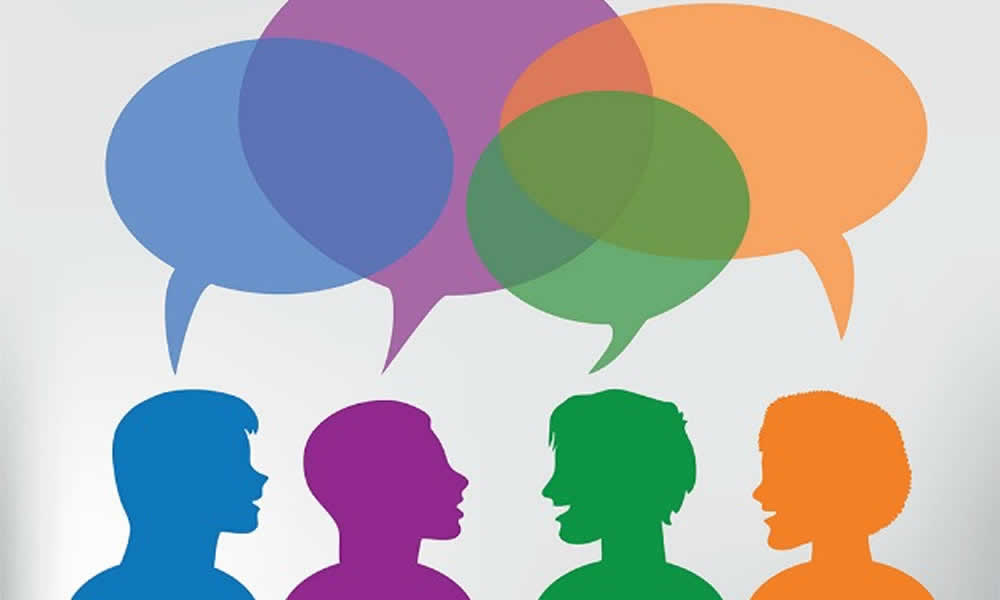 Aquella tarea en la que se va a trabajar un tema del que previamente alguno o algunos de los participantes en el seminario ya han realizado una lectura o trabajo previo y en la que se trata de compartir esa información y debatir sobre este tema. Por lo tanto, lo significativo de esta clase es que no se trata de suministrar información al estudiante sino de que esa información sea suministrada por los propios estudiantes y que se dé lugar al intercambio de ideas y a su debate (Goñi, 2005:132).
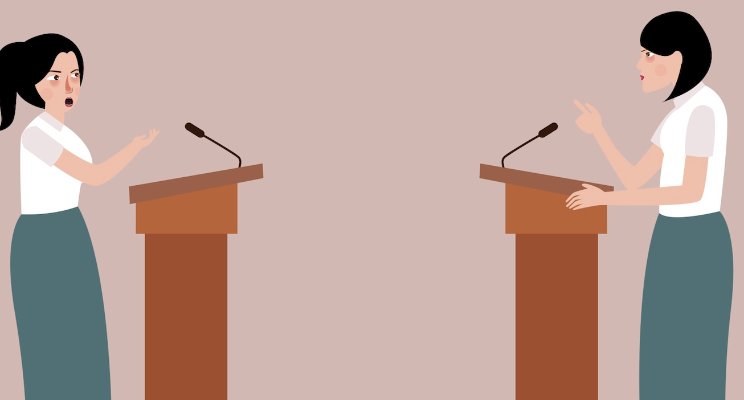 Principios pedagógicos del seminario
Participación a través del debate

Reflexión

Trabajo en equipo
Potencialidades
Técnica no excesivamente complicada 
Desarrolla el aprendizaje autónomo 
Puede utilizarse con diferentes fines y a través de distintas formas: debates abiertos, críticos, análisis de casos, etc.
Promueve el desarrollo de multitud de competencias
Importancia del desarrollo de la competencia comunicativa en todos los grados especialmente en los Grados de Educación Infantil y Primaria (C1 en Lengua Castellana)
Tipos de seminarios
Debates
Mesas redondas
Estudio de casos
Debates críticos
Etc.
Orientaciones didácticas
Concreción de los objetivos
Definir los contenidos 
El procedimiento a seguir: secuencia de actividades y materiales necesario
Temporalización establecida por la Facultad 
Rol de los estudiantes y del profesor/a
Tipo de evaluación: criterios, calificación, etc.
Ofrecer feedback retrospectivo
Conclusiones
Estrategia formativa amena, flexible con grandes posibilidades.

Favorece el aprendizaje autónomo de los estudiantes

Promueve el desarrollo de diversas competencias: análisis, juicio crítico, comunicación, relaciones interpersonales, etc.
BIBLIOGRAFÍA
Barkley, E.; Cross, K. y Major, C. (2007) Técnicas de aprendizaje colaborativo. Madrid: Ministerio de Educación y Ciencia y Ediciones Morata.
De Miguel, M. (2006). Modalidades de enseñanza centradas en el desarrollo de competencias. Orientaciones para promover el cambio metodológico en educación Superior. Oviedo: MEC/Servicio de Publicaciones de la Universidad. Disponible en http://www.uvic.es/sites/default/files/Ensenanza_para_competencias.PDF
Exley, K. y Dennick, R. (2007). Enseñanza en pequeños grupos en educación Superior. Tutorías, seminarios y otros agrupamientos. Madrid: Narcea.
Goñi, J.Mª. (2005). El Espacio Europeo de Educación Superior, un reto para la universidad: competencias, atareas y evaluación, los ejes del currículo universitario. Barcelona: Octaedro. 
López, F. (2005). Metodología participativa en la Enseñanza Universitaria. Madrid: Narcea.
Reyes, C. (2016). La implantación del seminario como metodología activa en la Facultad de Ciencias de la Educación. En InnoEducaTic 2016, Las Palmas de Gran Canaria, España.
Reyes, C. and Sosa, F. (2011). Assessment on the online forum. International Journal of Innovation and Learning, 9(3), 260-272.  DOI: http://dx.doi.org/10.1504/IJIL.2011.039342